Year 4 - Autumn 2022
Memory Box
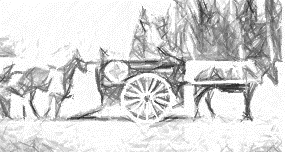